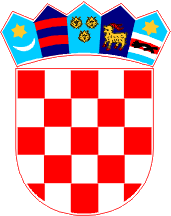 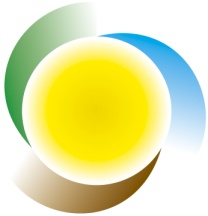 REPUBLIKA HRVATSKA
FOND ZA ZAŠTITU OKOLIŠA I ENERGETSKU UČINKOVITOST
POTPORE PROJEKTIMA I PROGRAMIMA ORGANIZACIJA CIVILNOGA DRUŠTVA (UDRUGA)
mr. sc. Vesna Cetin Krnjević
Fond je osnovan Zakonom o Fondu za zaštitu okoliša i energetsku  učinkovitost na temelju: 
      - Zakona o zaštiti okoliša  
      - Zakona o energiji
Cilj osnivanja Fonda je osiguranje dodatnih sredstava radi financiranja 
        programa, projekata i sličnih aktivnosti u području:
očuvanja, održivog korištenja, zaštite i unapređivanja okoliša
postizanja energetske učinkovitosti i korištenja obnovljivih izvora energije

izvanproračunski fond

pravna osoba s javnim ovlastima
osnivačka prava i dužnosti u ime RH obavlja Vlada RH

Fond svoju djelatnost u području zaštite okoliša i energetske učinkovitosti ostvaruje 
	u suradnji s Ministarstvom zaštite okoliša, prostornog uređenja i graditeljstva i
	Ministarstvom gospodarstva, rada i poduzetništva, te drugim institucijama
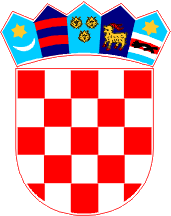 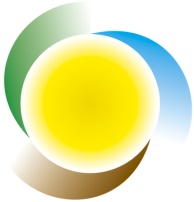 DJELATNOST FONDA ZA ZAŠTITU OKOLIŠA I ENERGETSKU UČINKOVITOST
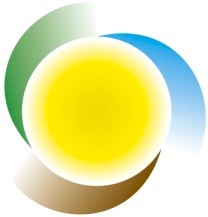 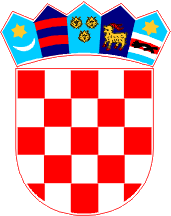 NAČINI DODJELJIVANJA SREDSTAVA FONDA
Fond objavljuje javni natječaj u pravilu jednom u kalendarskoj godini sukladno Programu rada i financijskom planu, a sredstva dodjeljuje temeljem:

Pravilnika o postupku objavljivanja natječaja i o odlučivanju o odabiru korisnika sredstava Fonda za zaštitu okoliša i energetsku učinkovitost (“NN” 183/04) i 

Pravilnika o uvjetima i načinu dodjeljivanja sredstava Fonda za zaštitu okoliša i energetsku učinkovitost, te kriterijima i mjerilima za ocjenjivanje zahtjeva za dodjeljivanje sredstava Fonda (“NN” 18/09)

Natječaj za korištenje sredstava FZOEU radi financiranja projekata organizacija civilnog društva  (udruga) u području zaštite okoliša, energetske učinkovitosti i korištenja obnovljivih izvora energije u 2010. godini
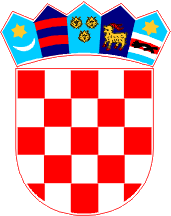 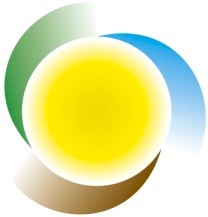 NATJEČAJ FZOEU ZA 2010. GODINU
UVJETI  NATJEČAJA  

udruge  registrirane prema Zakonu o udrugama  (NN broj 88/01,11/02) ako je primarno djelovanje  usmjereno na zaštitu okoliša, energetsku učinkovitost i korištenje obnovljivih  izvora energije
udruga kontinuirano djeluje najmanje jednu (1) godinu u području za koje  prijavljuje projekt
projekt   je od interesa za opće/javno dobro u RH 
projekt  je sukladan ciljevima i zadaćama koje je udruga utvrdila u Statutu  
udruga ima ljudske i materijalne resurse  potrebne za provođenje projekta kojeg 
       prijavljuje na natječaj  i temeljem prijašnjih aktivnosti  ostvarila je rezultate u 
       ciljanom području
udruga vodi transparentno financijsko poslovanje 
udruga je pravovremeno i u potpunosti ispunila sve preuzete obveze na temelju prijašnjih dodjela financijskih sredstava
za projekte edukacije dostavljen je detaljan plan edukacije
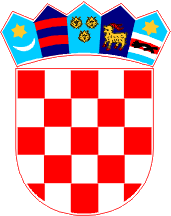 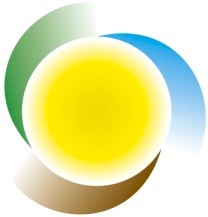 NATJEČAJ FZOEU ZA 2010. GODINU
IZNOS  I VRSTA FINANCIJSKIH SREDSTAVA

donacije od 10.000,00 do 80.000,00 kn

Udruge  koje nemaju pravo prijave
ogranci, podružnice udruga
udruge čiji je jedan od osnivača politička stranka

Projekti koji se ne mogu prijaviti na natječaj

projekti financirani iz državnog proračuna i po posebnim propisima  
znanstveno istraživački projekti 
projekti velikih razmjera i značajnih financijskih ulaganja
projekti izgradnje, adaptacije objekata, kupnje opreme,   
temeljno poslovanje udruge (pokrivanje troškova redovnog poslovanja)
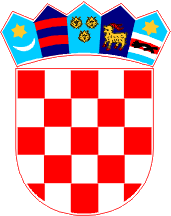 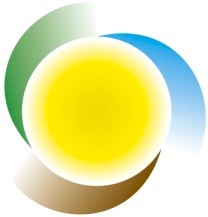 NATJEČAJ FZOEU ZA 2010. GODINU
PODRUČJA AKTIVNOSTI PROJEKTA

a) ZAŠTITA OKOLIŠA
očuvanje kakvoće zraka ,tla, voda i mora i zaštita ozonskog omotača
gospodarenje otpadom i unapređenje stanja okoliša urbanih i ruralnih sredina RH
zaštita biološke i krajobrazne raznolikosti
promicanje obrazovanja za zaštitu okoliša i održivi razvoj

B) ENERGETSKA UČINKOVITOST

povećanje energetske učinkovitosti i poticanje korištenja obnovljivih izvora energije
poticanje održive gradnje
poticanje čistijeg transporta
promicanje obrazovanja u području energetske učinkovitosti i obnovljivih izvora energije
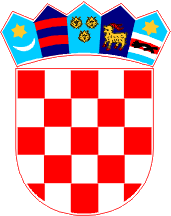 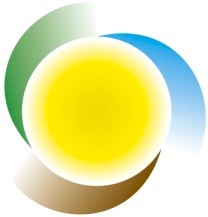 NATJEČAJ FZOEU ZA 2010. GODINU
KRITERIJI ZA ODABIR PROJEKATA

Pripremljenost projekta (do 10 bodova)
Stupanj  povoljnog utjecaja na okoliš  i energetsku učinkovitost (do 30 bodova) 
Kvaliteta ponuđenog tehničko-tehnološkog rješenja  (do 20 bodova)
Stupanj ugroženosti okoliša (do 30 bodova)
Financijska sposobnost korisnika sredstava  (do 10 bodova)

PREDNOST  OSTVARUJU

udruge hrvatskih branitelja i udruge čiji su korisnici djeca i mladi
projekti  koje  sufinancira tijelo državne uprave, JLS ili županija
projekti u kojima sudjeluje više udruga od koji je jedna nositelj
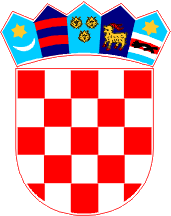 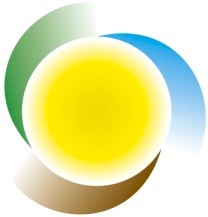 NATJEČAJ FZOEU ZA 2010. GODINU
DOSTAVLJANJE PRIJAVA PROJEKATA

obvezna natječajna dokumentacija  (prijavni obrasci, statut udruge, financijsko izvješće o poslovanju udruge i dr.)
neobvezna natječajna dokumentacija (pisma namjere, pisma preporuke)

OBRADA PRIJAVA I REALIZACIJA PRIHVAĆENIH PROJEKATA
ne razmatraju se prijave koje  se nisu odnosile na predmet Natječaja, uz koje nije priložena zatražena osnovna dokumentacija ili su dostavljene nakon isteka roka Natječaja
Odluku o prihvaćanju projekata donosi Upravni odbor Fonda u roku od 60 dana od dana isteka roka za podnošenje prijava
Odluka UO se objavljuje na web stranici Fonda (www.fzoeu.hr) u  daljnjem roku od 15 dana
Fond sklapa ugovore s korisnicima sredstava  u roku od 30 dana od donošenja odluke UO
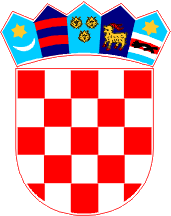 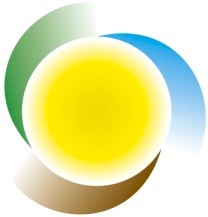 PREGLED PRIJAVLJENIH PROJEKATA ORGANIZACIJA CIVILNOGA DRUŠTVA NA NAJTEČAJ FZOEU 2010. GODINE
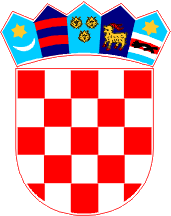 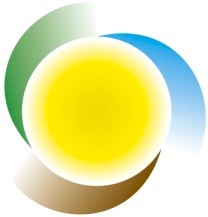 PREGLED PRIHVAĆENIH PROJEKATA ORGANIZACIJA CIVILNOGA DRUŠTVA NA NAJTEČAJ FZOEU 2010. GODINE
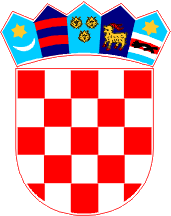 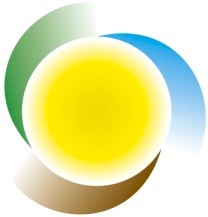 PREGLED PRIJAVLJENIH PROJEKATA ORGANIZACIJA CIVILNOGA DRUŠTVA NA NAJTEČAJ FZOEU 2010. GODINE
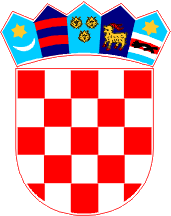 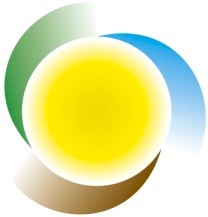 PREGLED PRIHVAĆENIH PROJEKATA ORGANIZACIJA CIVILNOGA DRUŠTVA NA NAJTEČAJ FZOEU 2010. GODINE
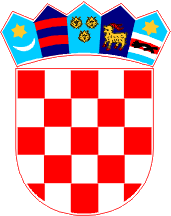 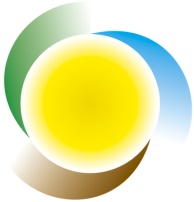 ULAGANJA  FONDA  U  PROJEKTE ORGANIZACIJA CIVILNOG 
DRUŠTVA  (UDRUGA)  U  PODRUČJU 
ZAŠTITE  OKOLIŠA  I  ENERGETSKE UČINKOVITOSTI
Ukupna ulaganja iznose 4.200.000,00 kn od 2008. do 2010. godine
Sufinancirano 240 projekata udruga

 PODRUČJA  SUFINANCIRANIH PROJEKATA
Očuvanje biološke i krajobrazne raznolikosti
Poticanje obrazovnih projekata u zaštiti okoliša i energetskoj učinkovitosti
Poticanje održivog razvoja ruralnog prostora i gospodarenje otpadom
Aktivnosti vezane za sanaciju opasnog otpada
Poticanje održive gradnje i korištenje obnovljivih izvora energije
Provedba nacionalnih energetskih programa
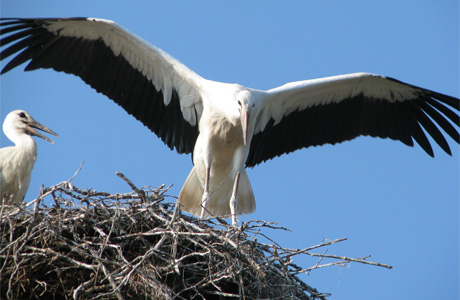 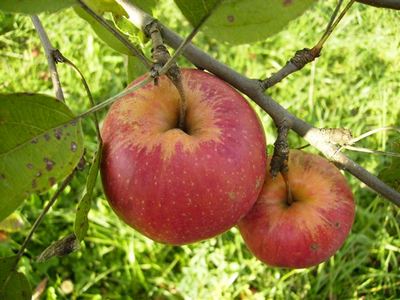 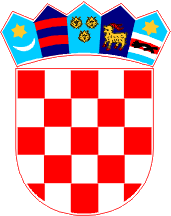 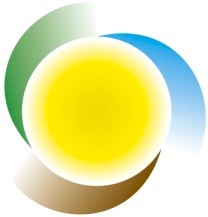 HVALA NA PAŽNJI
		                               Kontakt: Fond za zaštitu okoliša i energetsku učinkovitost
               			Ksaver 208, Zagreb
               			tel: (00385) 5391 894
               			fax: (00385) 5391 908
				kontakt@fzoeu.hr
				www.fzoeu.hr
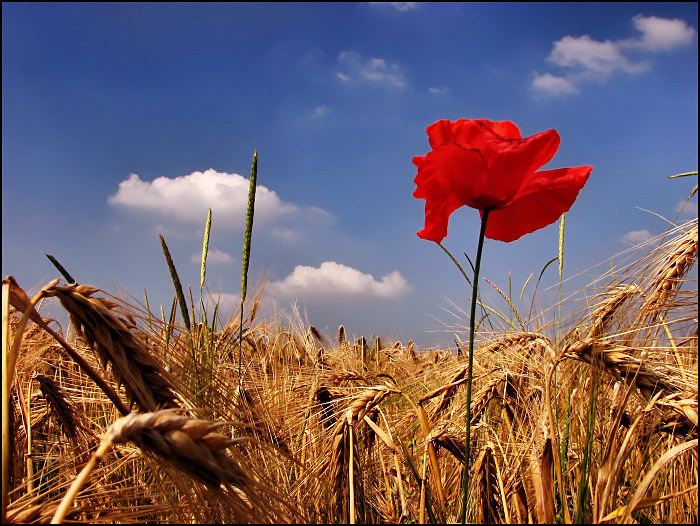 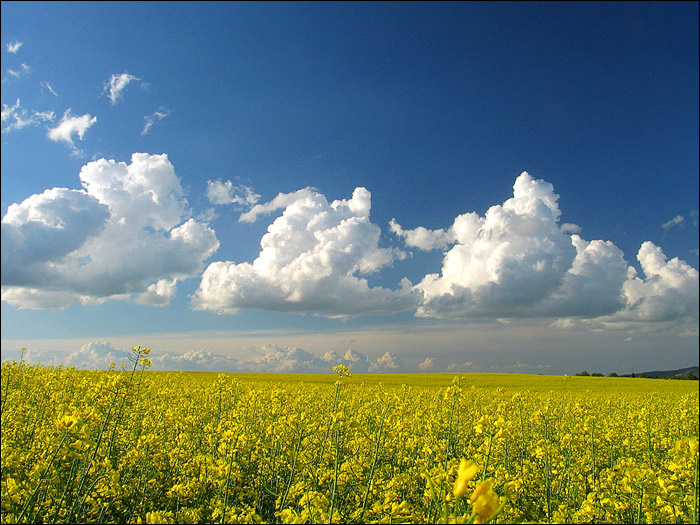